Муниципальное бюджетное общеобразовательное учреждение 
«Средняя общеобразовательная школа им.Дм. Батиева» с. Гам
СЫН КОМИ НАРОДАпроектно-исследовательская работа
Коми Республика -Коми му!
Тэнад бать - Батиев ерт
Зились век войтырлы вайны шуд,
Югыдлань сынлис бур морт.
А.Некрасов
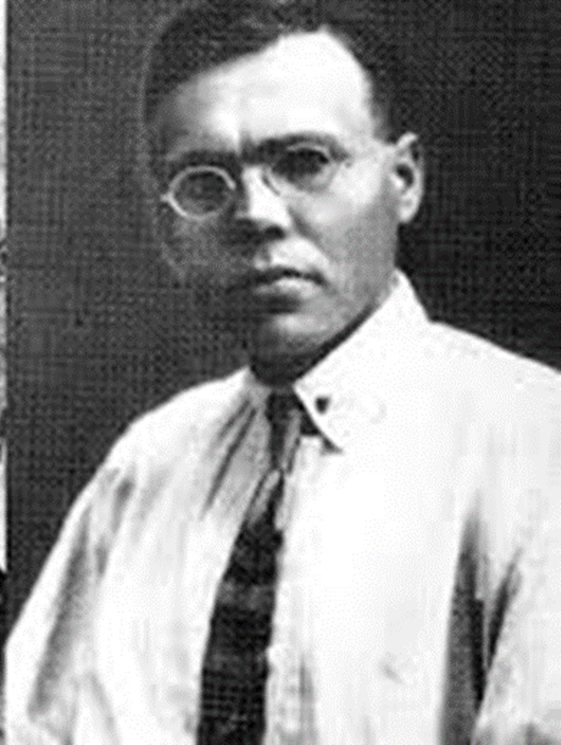 Работу выполнила: 
ученица 9 класса Водонаева Ксения
Руководитель работы: 
учитель истории Михайлова Н.Ю.
Реабилитация 1989 г
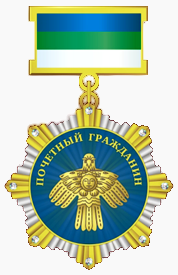 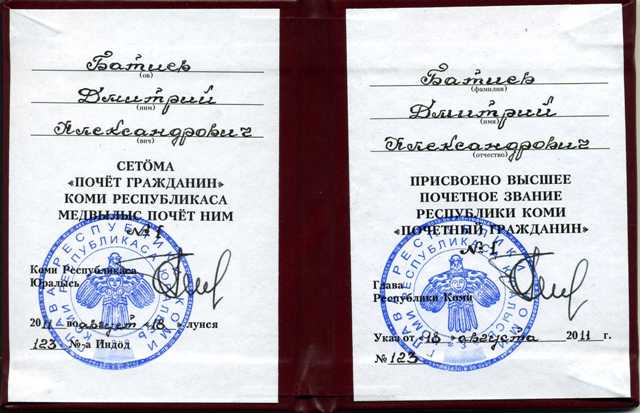 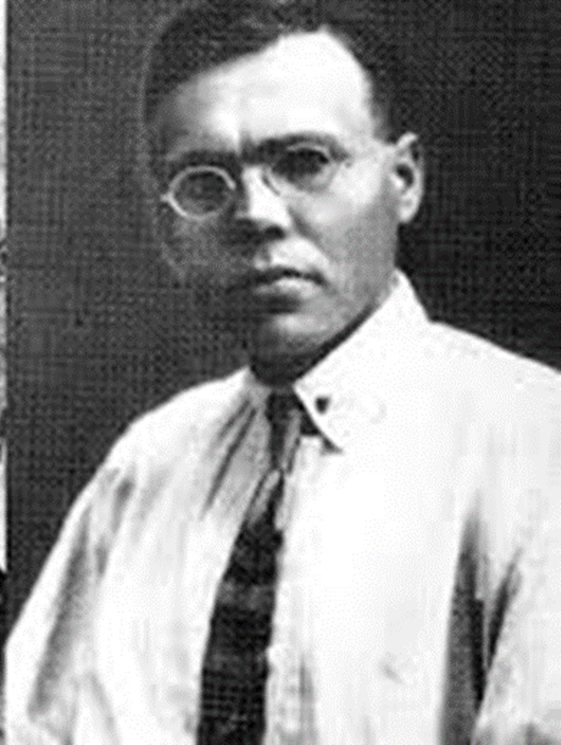 Цели и задачи
Цель работы:
    выяснить, какую роль сыграл 
Д. А. Батиев в истории Коми края.
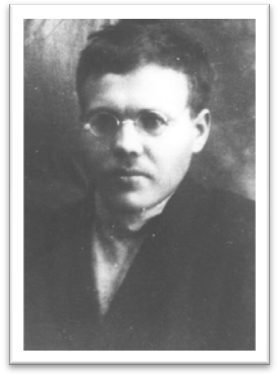 Задачи :
1. Познакомиться с биографией и деятельностью Д.А. Батиева, выделить его главную заслугу.
2. Провести анкетирование среди учащихся школы.
3. Оформить школьный стенд и его презентовать.
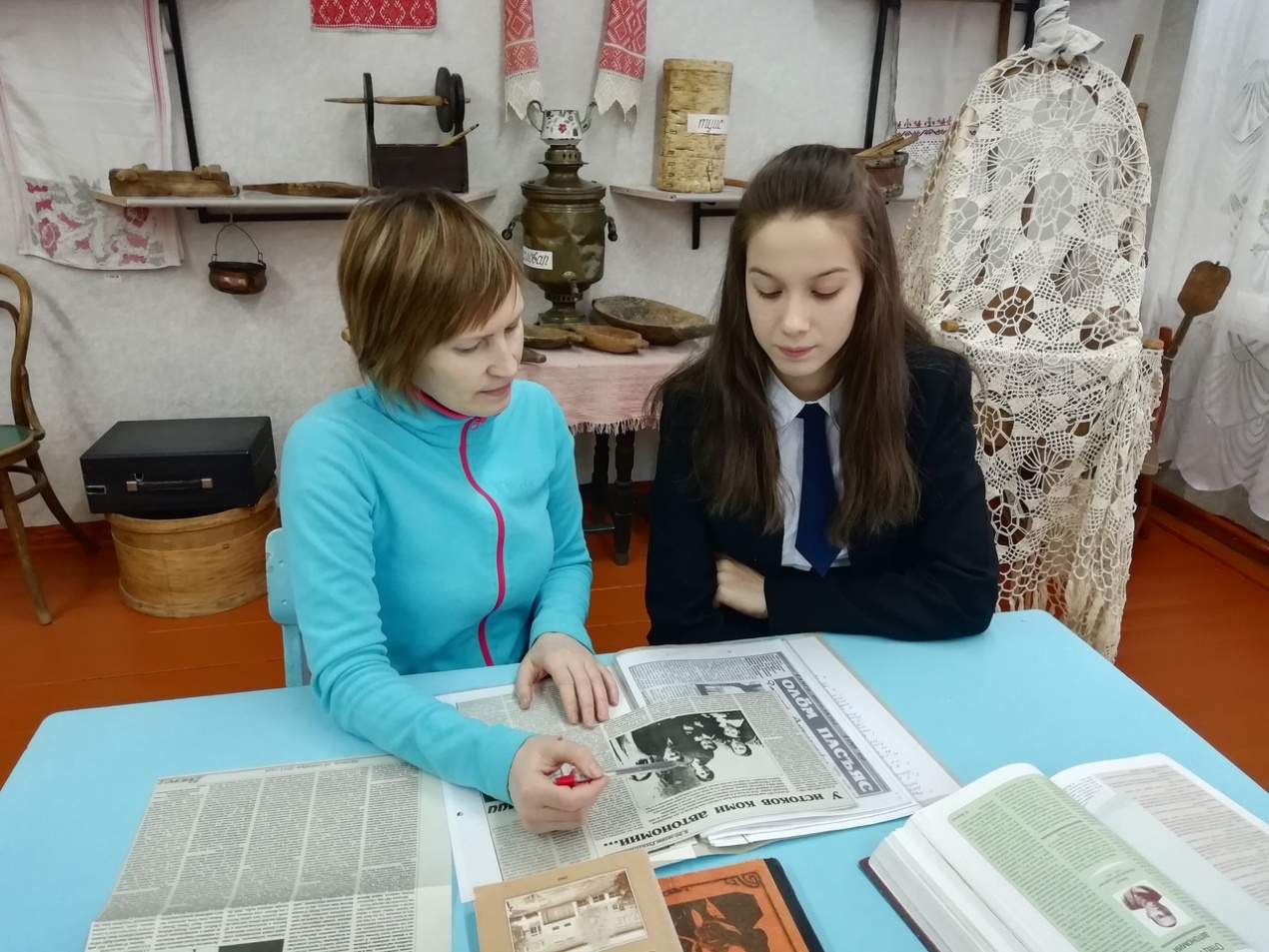 Работа с печатными изданиями
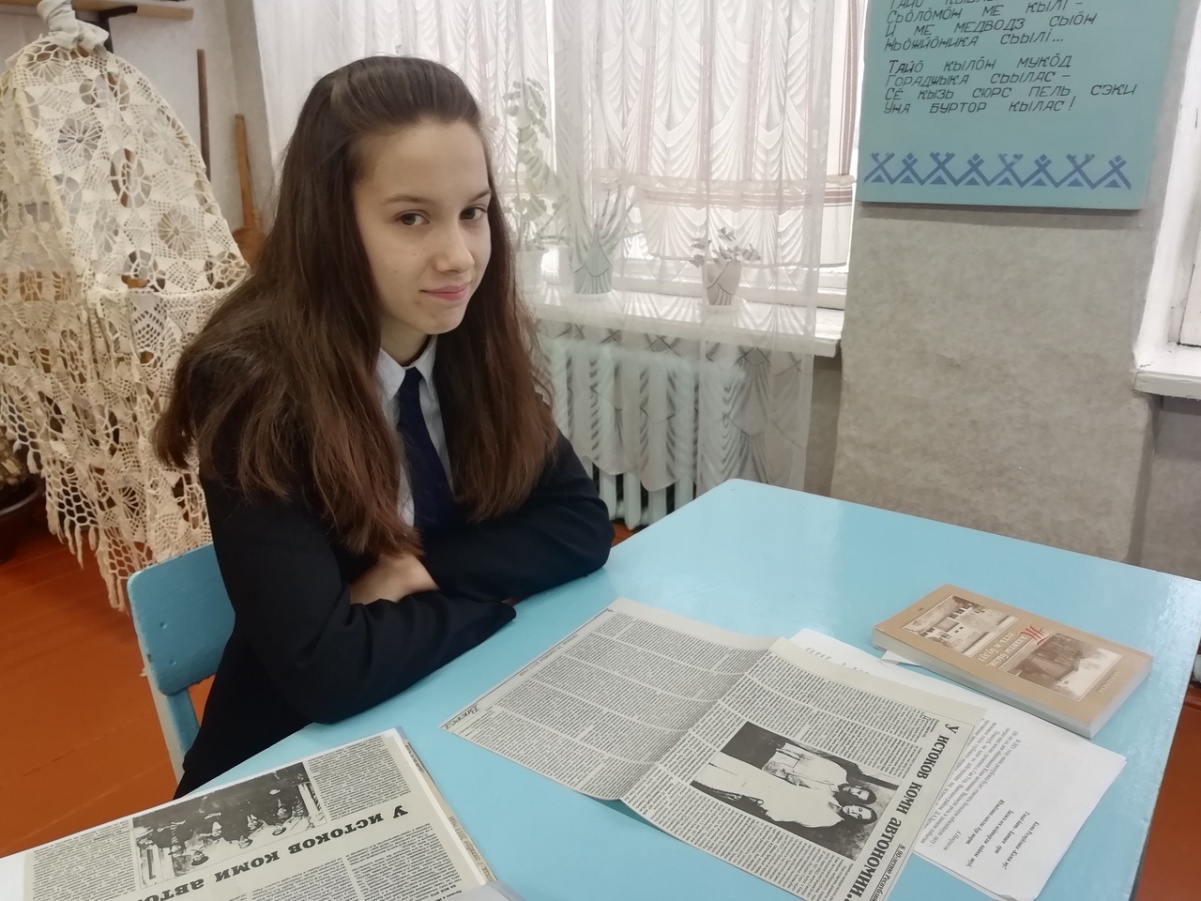 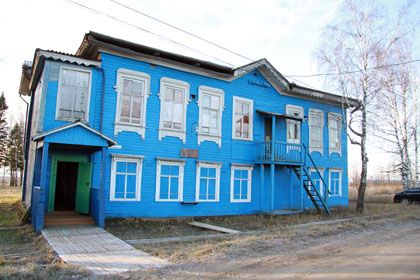 Гамский филиал музея истории народного образования Усть –Вымского района
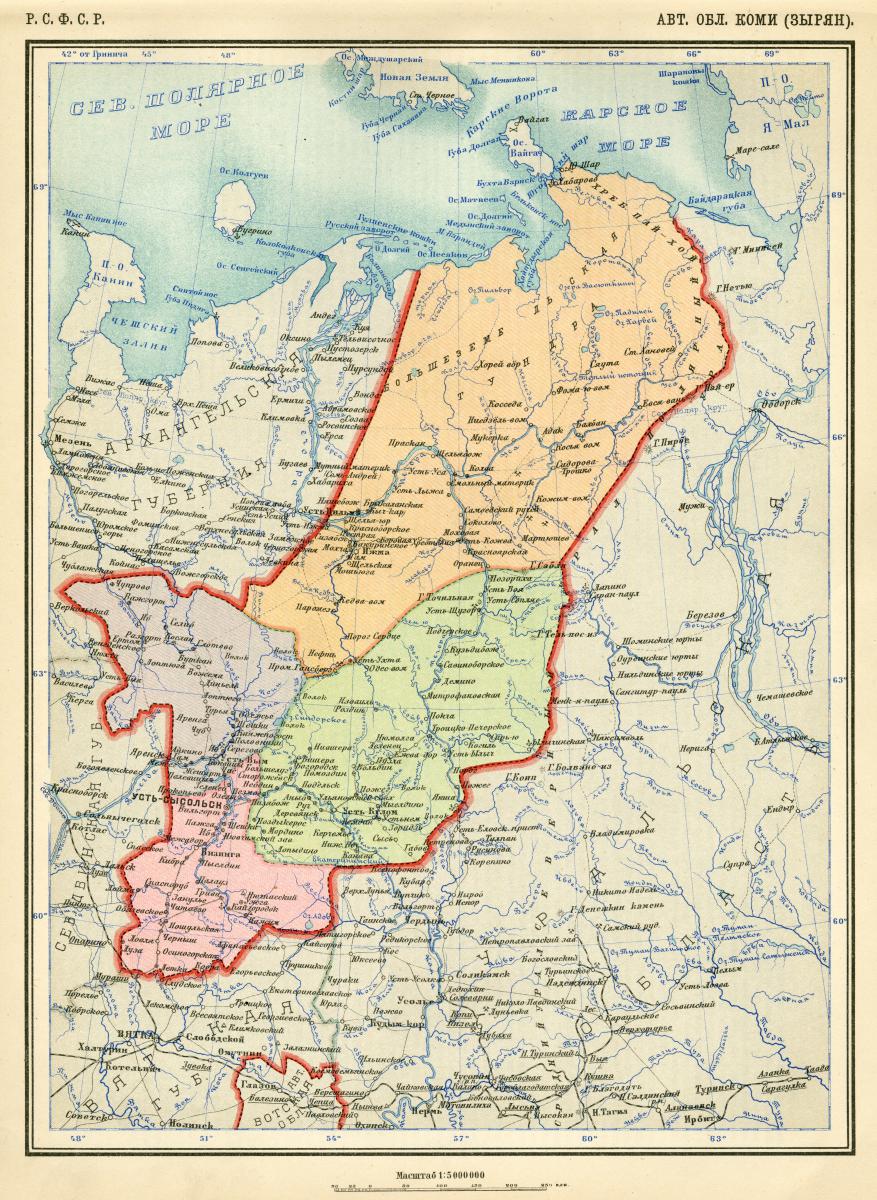 Дмитрий Батиев –главный инициатор создания в 1921 году Автономной области коми (зырян).
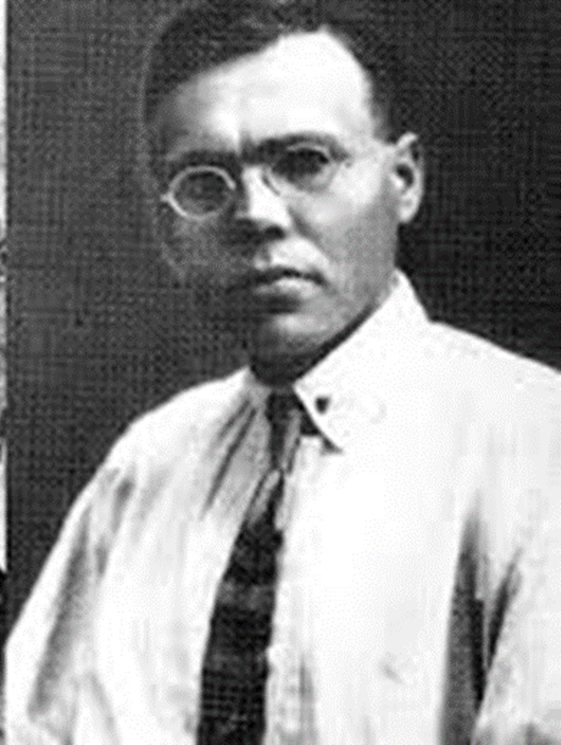 Автономная область Коми (зырян)
Мифическая карта
1896-1941г.
Цель проекта – оформить стенд, используя архивные материалы Гамского музея
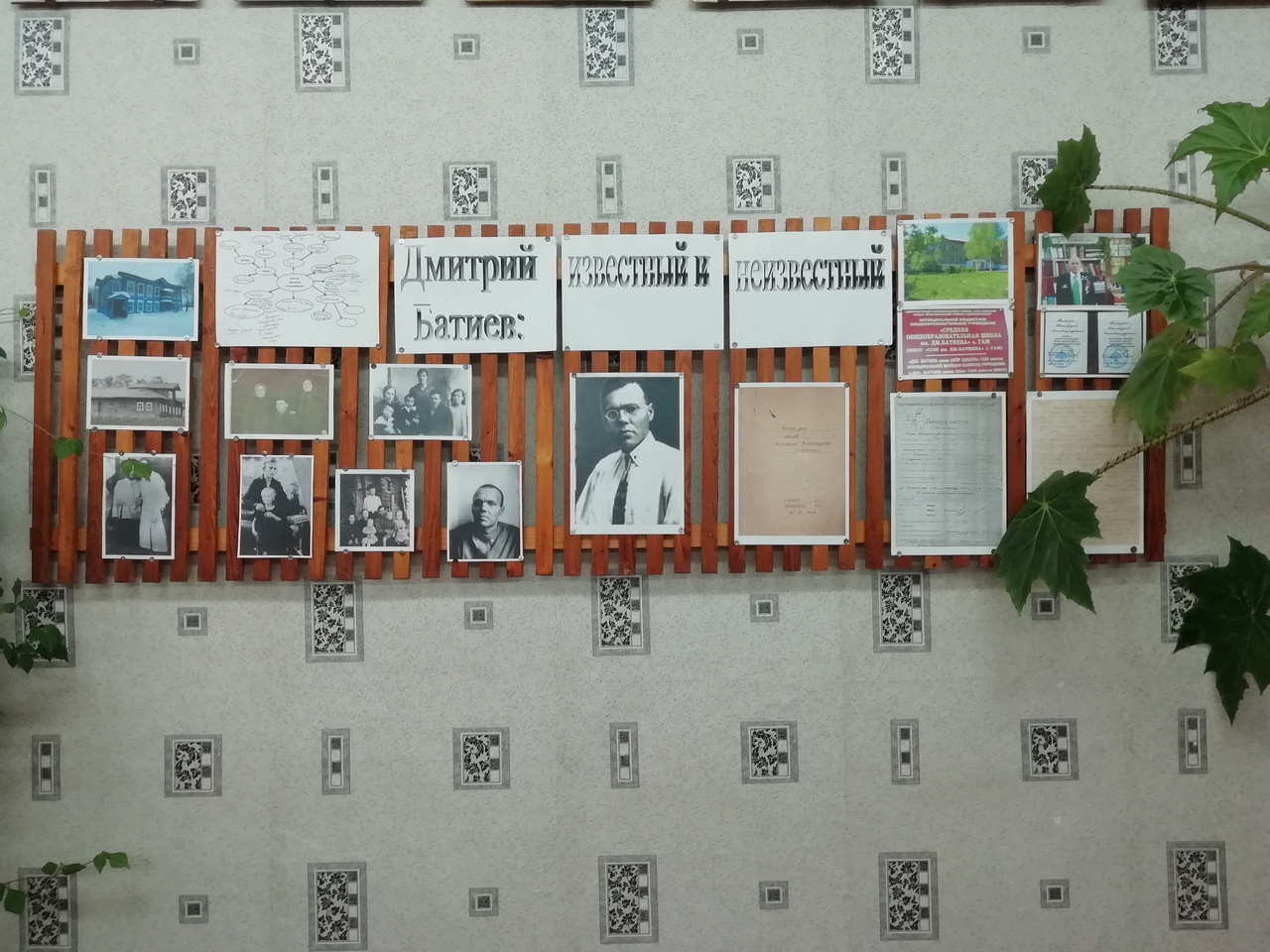 Этапы работы по разработке и реализации проекта
Подготовительный этап
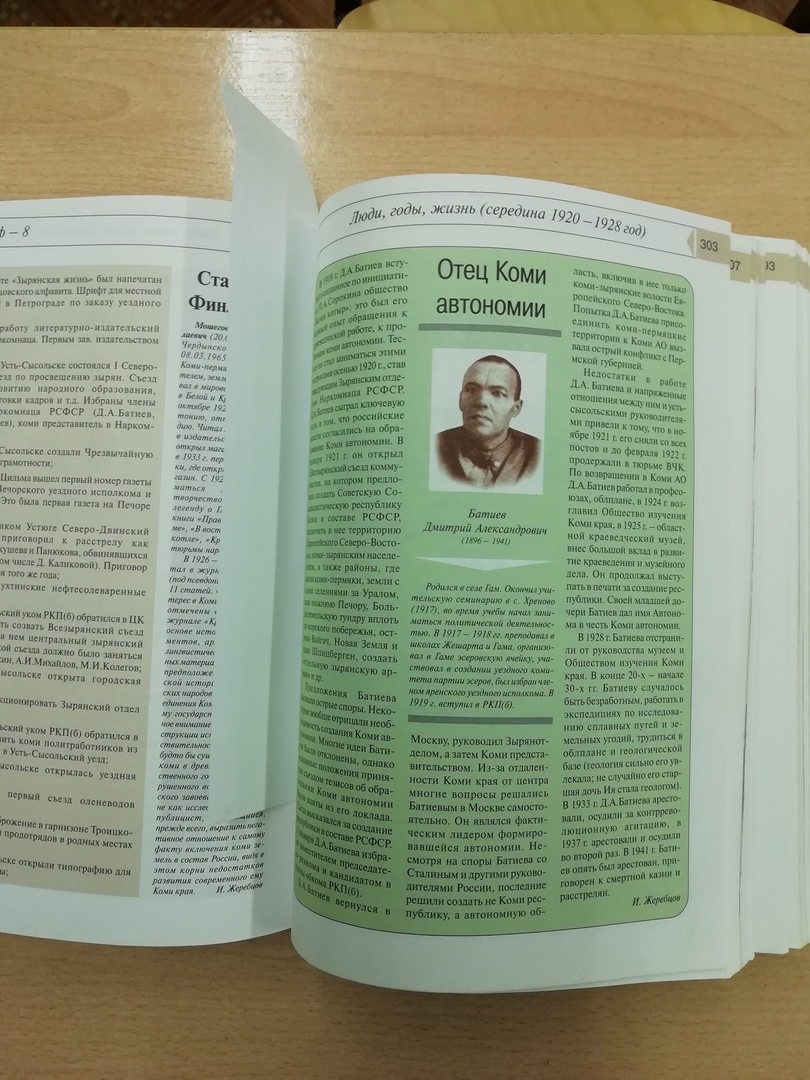 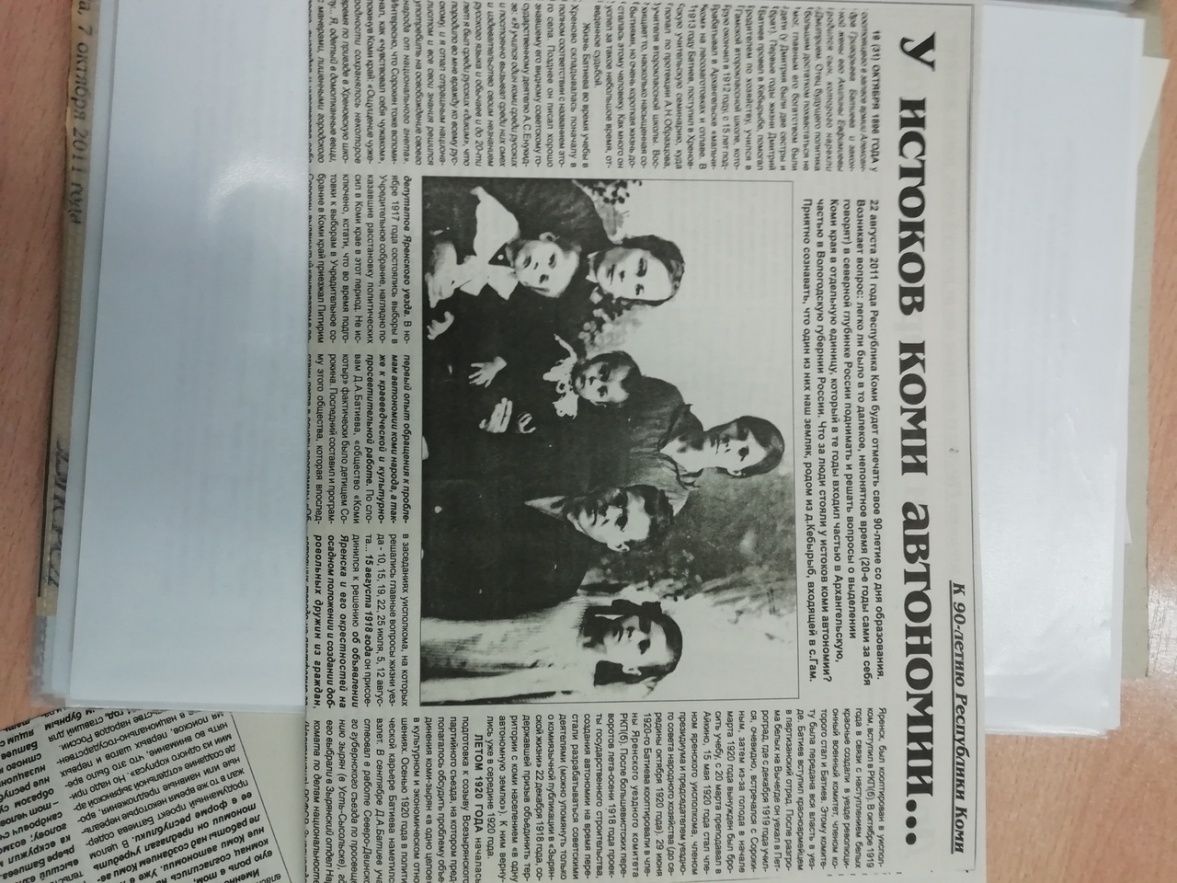 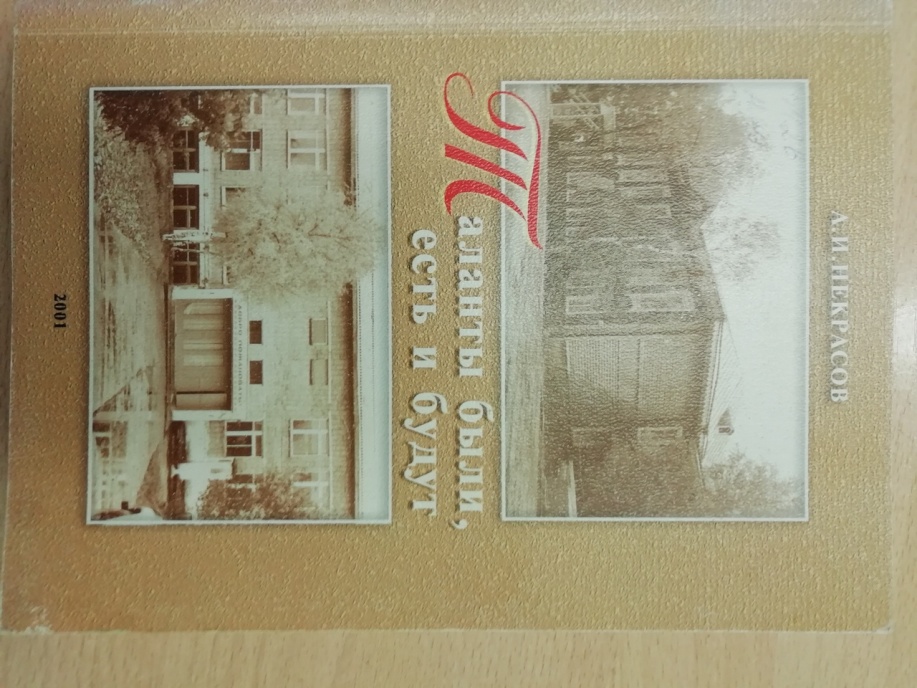 Этапы работы по разработке и реализации проекта
Внедренческий этап
Анкета для учащихся
    
 Ответьте, пожалуйста, на вопросы анкеты:

1. Знаете ли Вы, в честь кого названа наша школа?
                   Да          Нет             (нужное подчеркнуть)
2. Знаете ли Вы  место рождения Д. А. Батиев?
              Да       Нет             (нужное подчеркнуть)
    Если да, то укажите _____________________________________
3. В чем главная  заслуга Дмитрия Батиева?  
               Ответ: ________________________________________________  
4. Назовите известные Вам факты из биографии Д. А. Батиева
             Ответ: _________________________________________________
5. Хотели бы Вы расширить свои знания о жизни и деятельности  Д. А. Батиева?
                 Да          Нет         (нужное подчеркнуть)

Спасибо за сотрудничество.
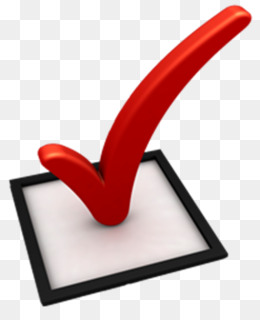 Этапы работы по разработке и реализации проекта
Аналитический этап
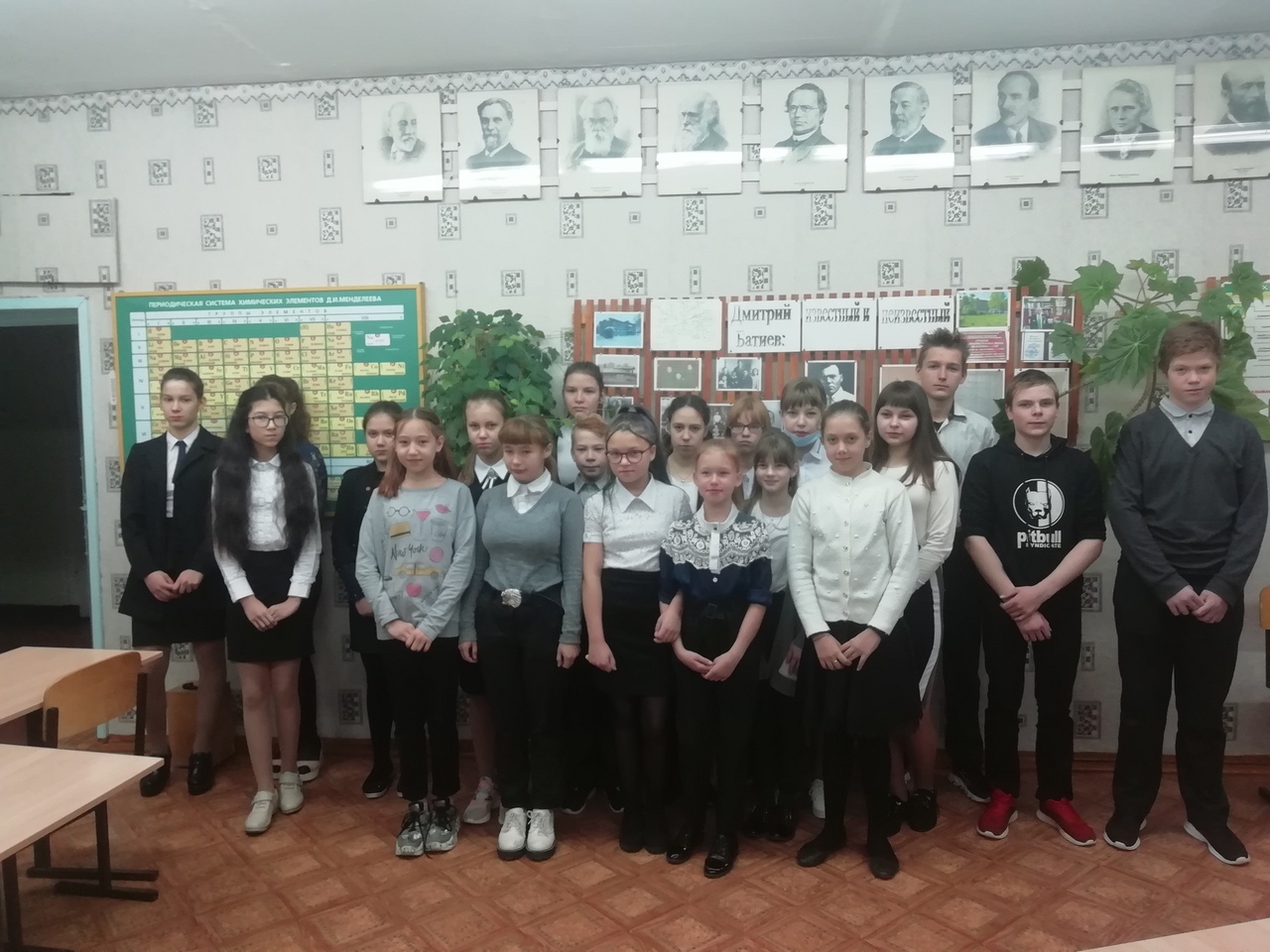 Методы исследования:
Теоретические:
Анализ литературы
Анализ архивных материалов (работа с музейными экспонатами)
Моделирование (оформление стенда)
Эмпирические:
Наглядный метод (экскурсия в музей)
Словесный метод (беседа, рассказ)
Практический метод (поиск информации, ее переработка и оформление) 
Анкетирования
Дмитрий Батиев внес огромный вклад становление и развития нашего региона, он приложил все усилия для образования Коми автономии
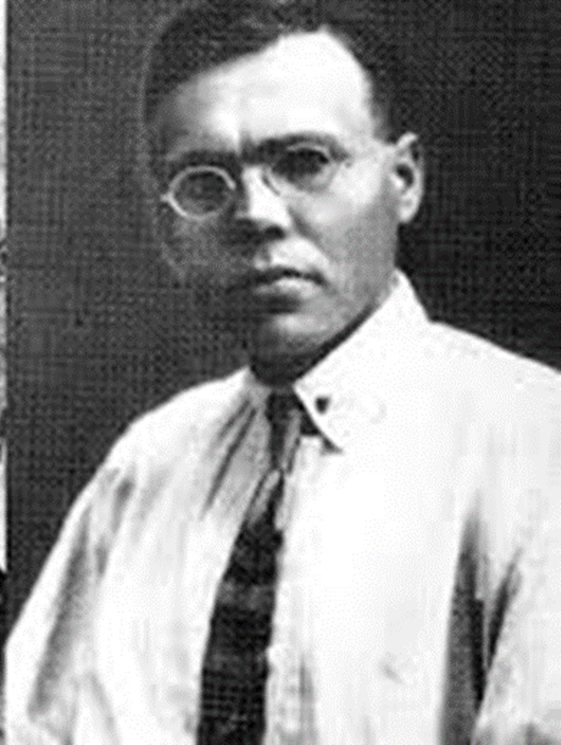 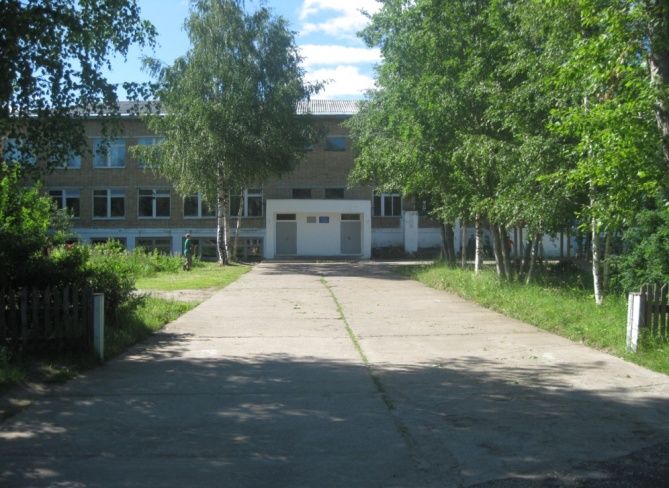 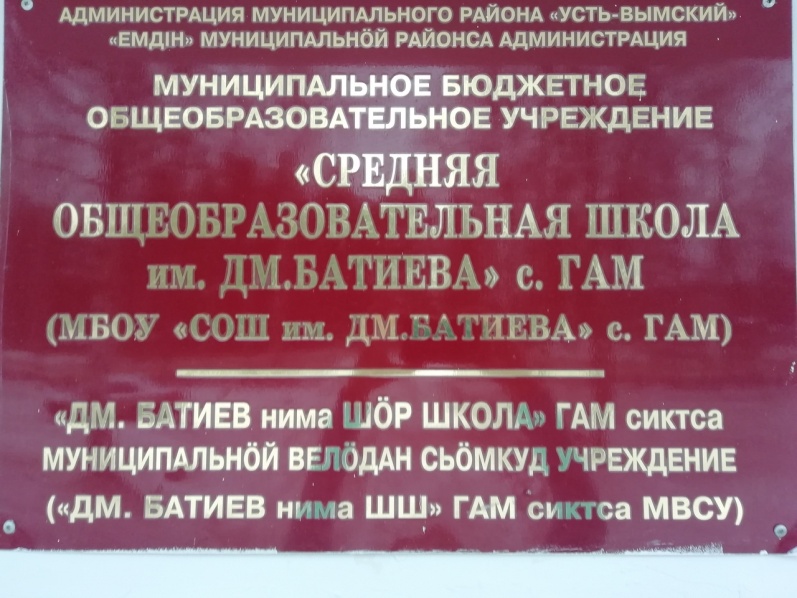 ЛЮБИТЕ СВОЮ РОДИНУ
Спасибо за внимание
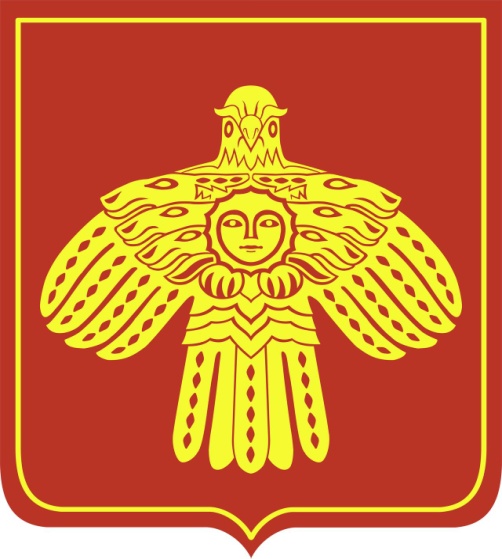